Phonics
Revision
Y7 French
Term 3.2 - Week 1
Kirsten Somerville / Natalie Finlayson / Rachel Hawkes

Date updated: 29/05/20
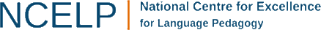 [Speaker Notes: Revising all SSCs encountered in Y7]
écouter / écrire
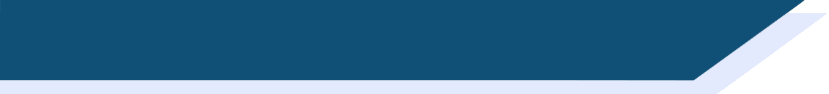 La vue de la fenêtre
1
À Cannes, il y a des …
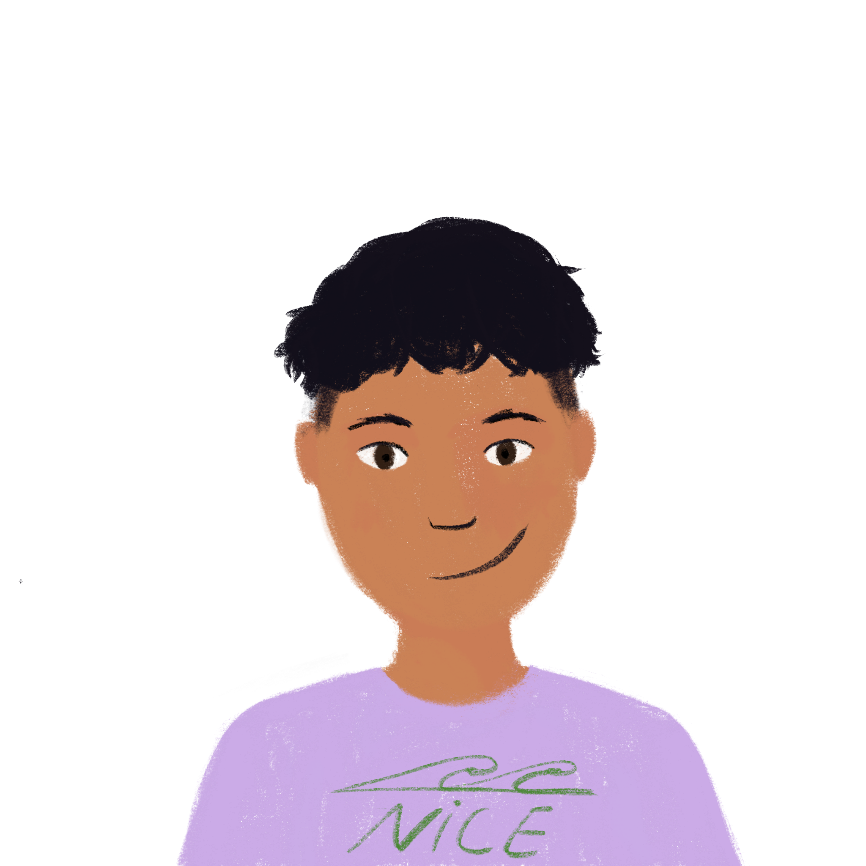 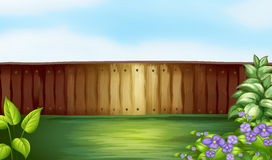 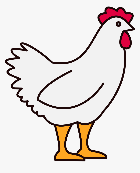 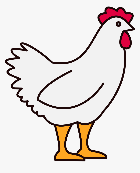 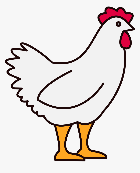 p_ _les
ou
[Speaker Notes: Phonics: transcription

Slides 5-12 revise a range of SSCs.

Students write 1-8 and the SSC that they hear. Each dash represents a missing letter. 

Click the number to play the word (two plays are recommended). The SSC appears in orange on the next click.

Estimated timings: approx. 2 minutes

SSC: [ou]

Frequency: poule [4321]

TRANSCRIPT:
poules]
écouter / écrire
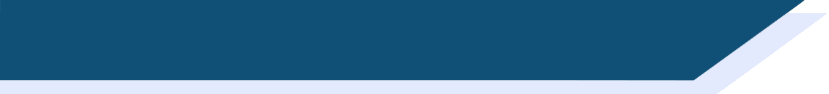 La vue de la fenêtre
2
À Toulon, il y a des …
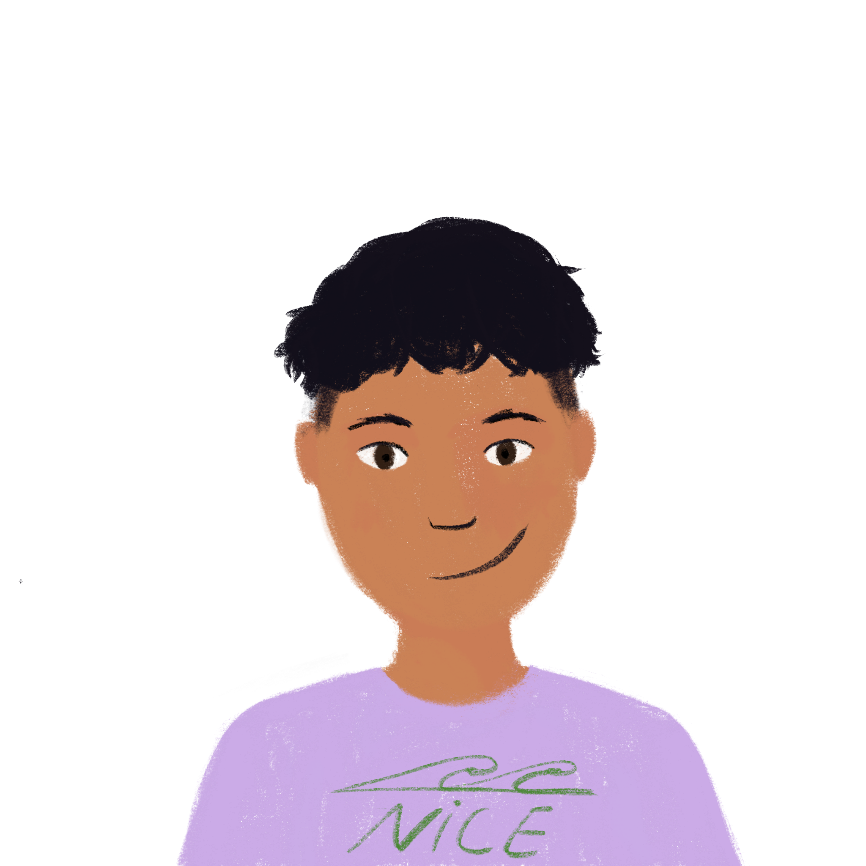 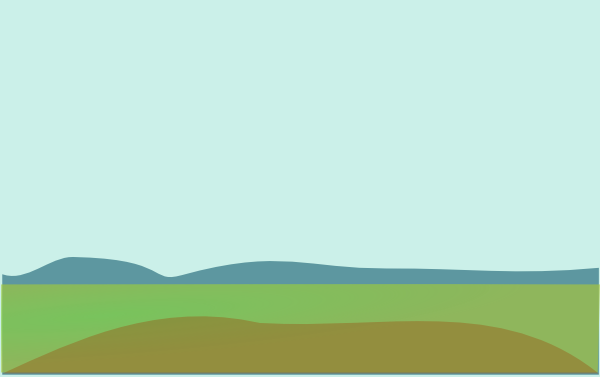 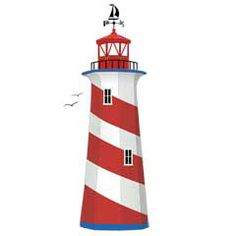 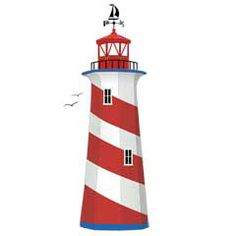 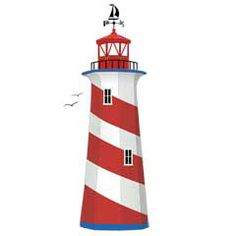 a
ph _ res
[Speaker Notes: SSC: [a]

Frequency: phare [3884]

TRANSCRIPT:
2. phares]
écouter / écrire
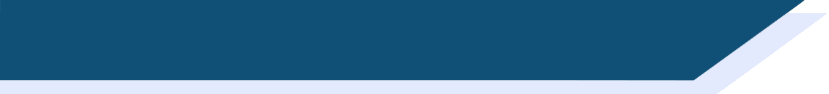 La vue de la fenêtre
3
À Avignon, il y a des …
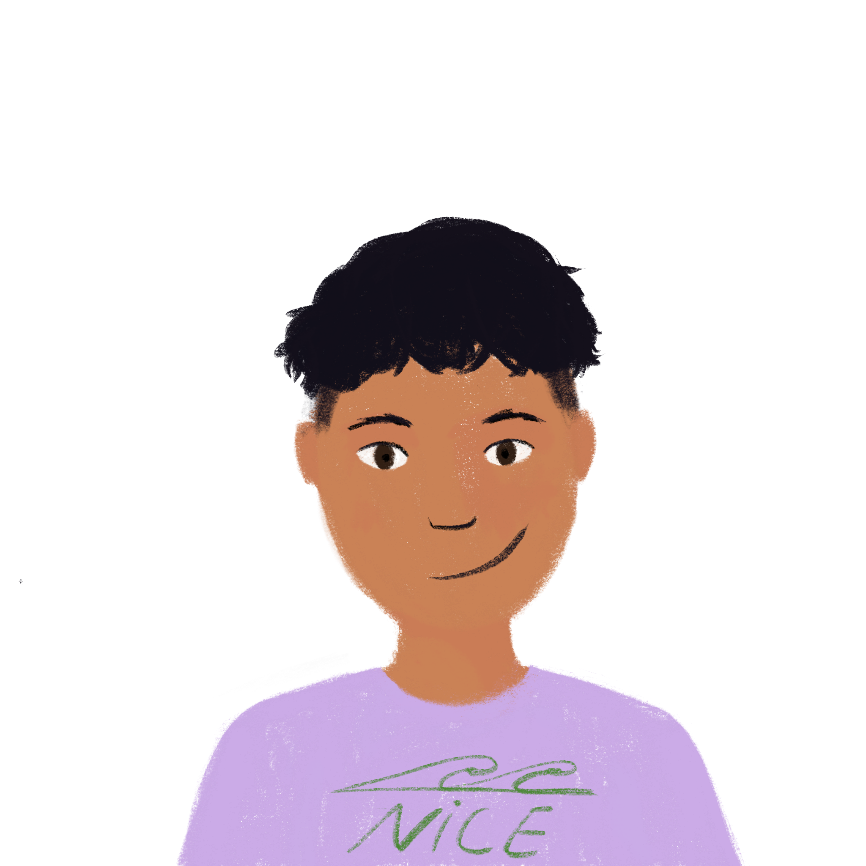 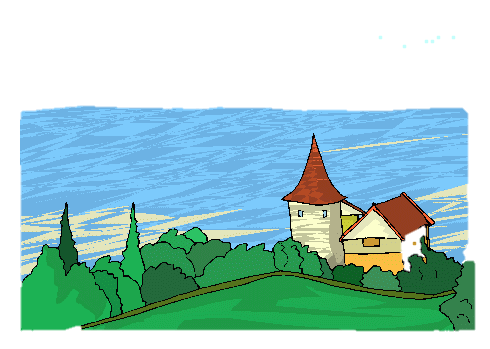 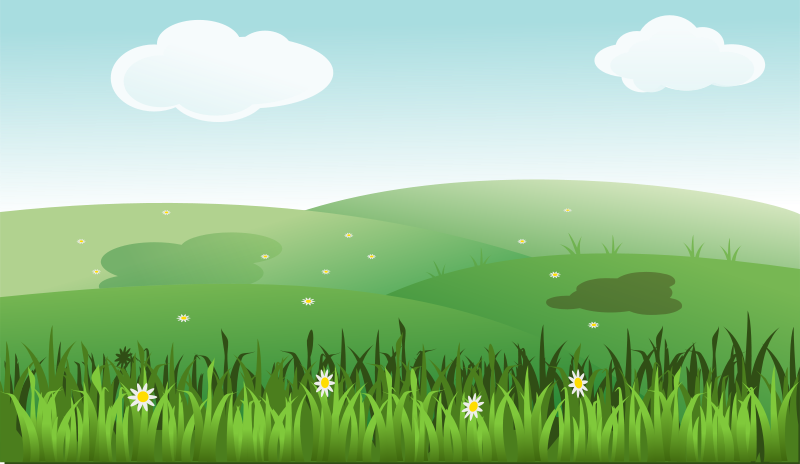 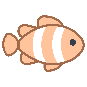 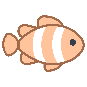 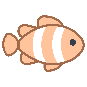 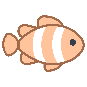 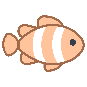 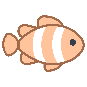 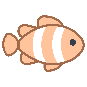 oi
p_ _ssons
[Speaker Notes: SSC: [oi]

Frequency: poisson [1616]

TRANSCRIPT:
3. poissons]
écouter / écrire
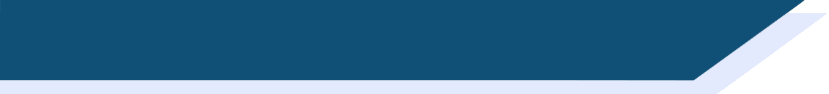 La vue de la fenêtre
4
À Valence, il y a des …
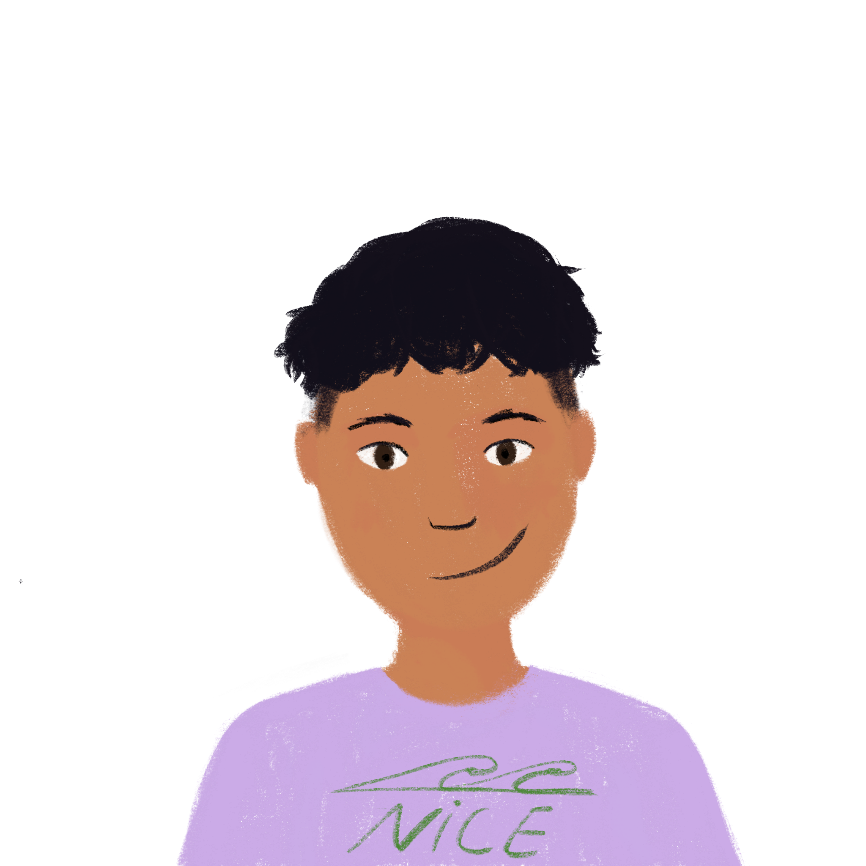 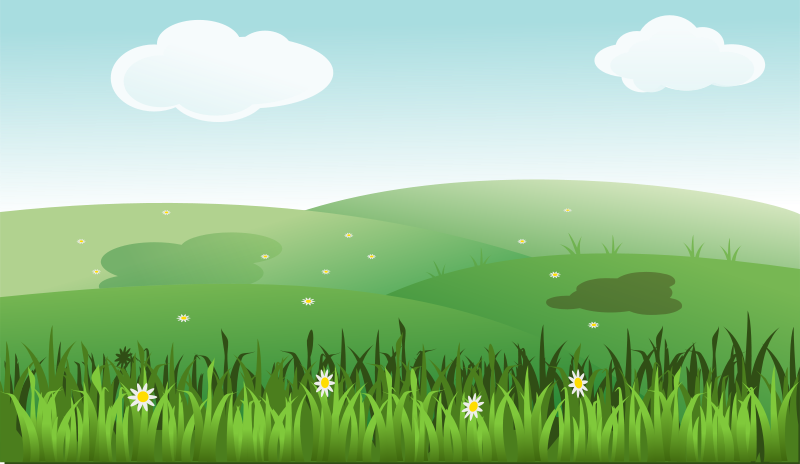 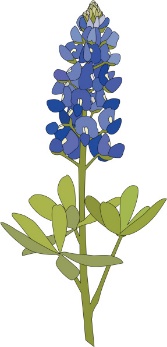 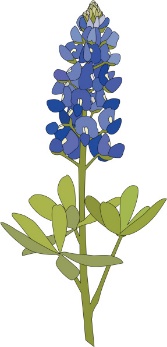 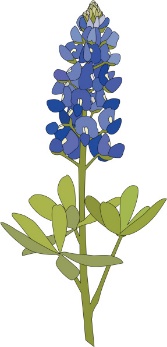 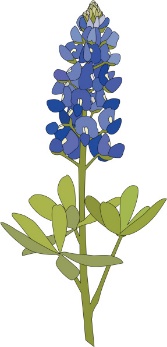 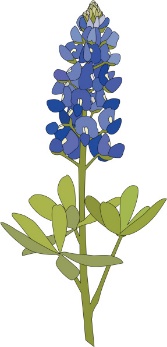 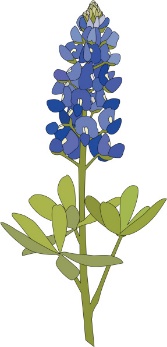 u
l _ pins
[Speaker Notes: SSC: [u]

Frequency: lupin [>5000]

TRANSCRIPT:
4. lupins]
écouter / écrire
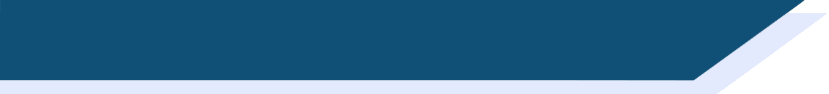 La vue de la fenêtre
5
À Vienne, il y a une  …
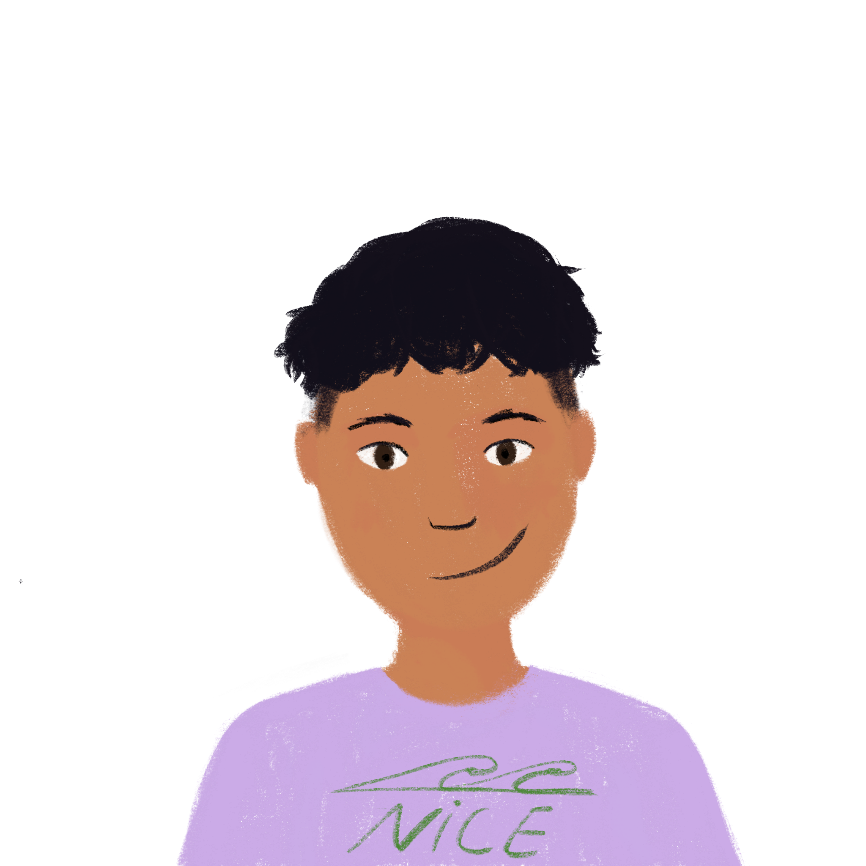 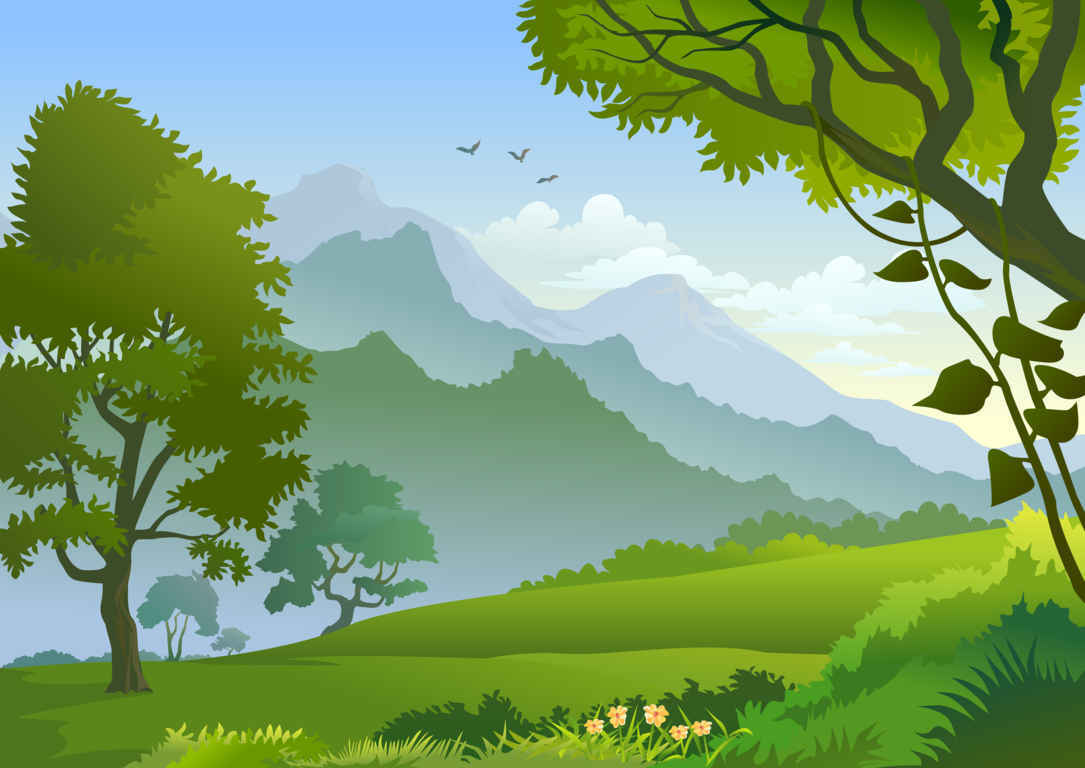 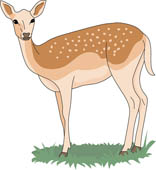 b_che
i
[Speaker Notes: SSC: [i]

Frequency: biche [>5000]

TRANSCRIPT:
5. biche]
écouter / écrire
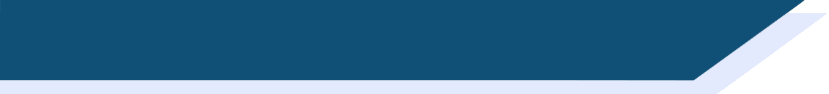 La vue de la fenêtre
6
À Lyon, il y a un …
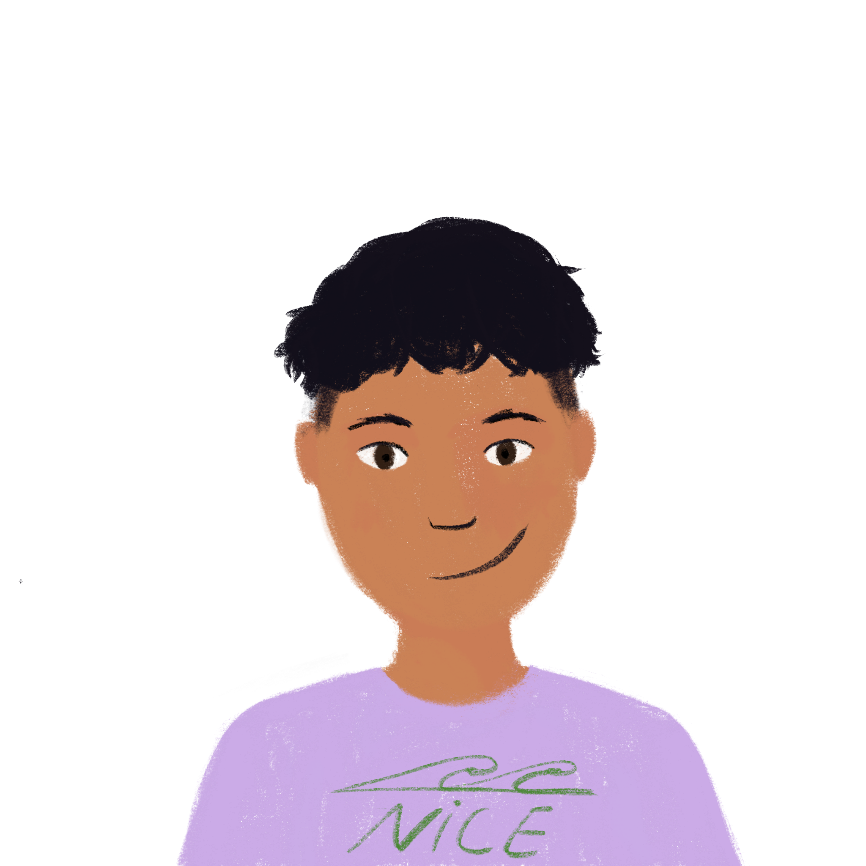 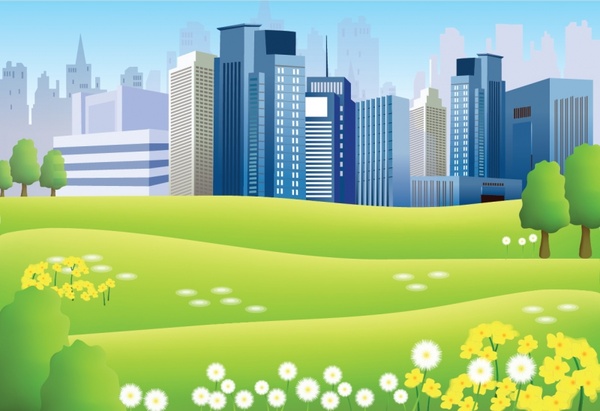 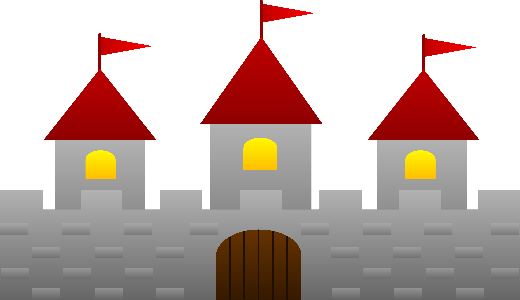 eau
chât_ _ _
[Speaker Notes: SSC: [au / eau / o]

Frequency: château [3510]

TRANSCRIPT:
6. château]
écouter / écrire
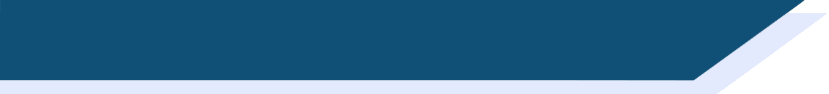 La vue de la fenêtre
7
À Mâcon, il y a une fille avec des ________ noirs.
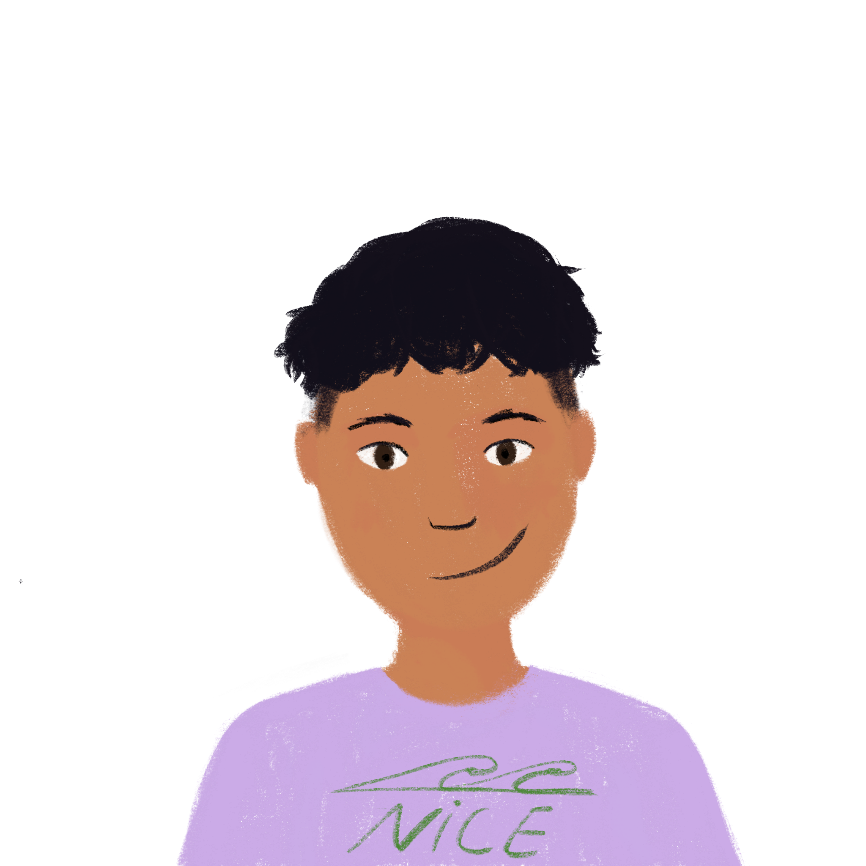 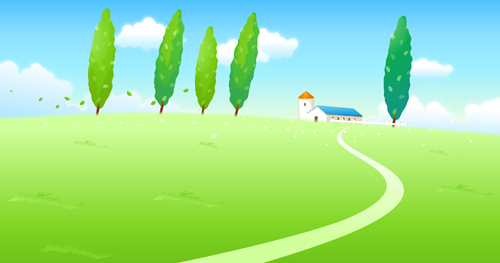 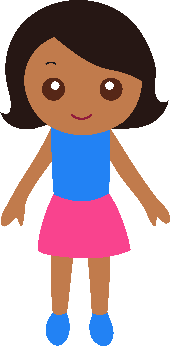 eu
chev_ _x
[Speaker Notes: SSC: [eu]

Frequency: cheveu [2296]

TRANSCRIPT:
7. cheveux]
écouter / écrire
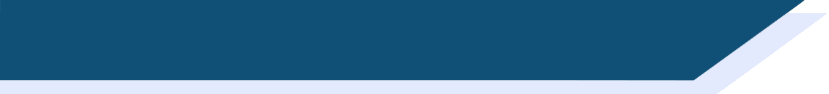 La vue de la fenêtre
8
Dans la forêt du Morvan, Amir ne fait pas attention. Il pense qu’il y a des …
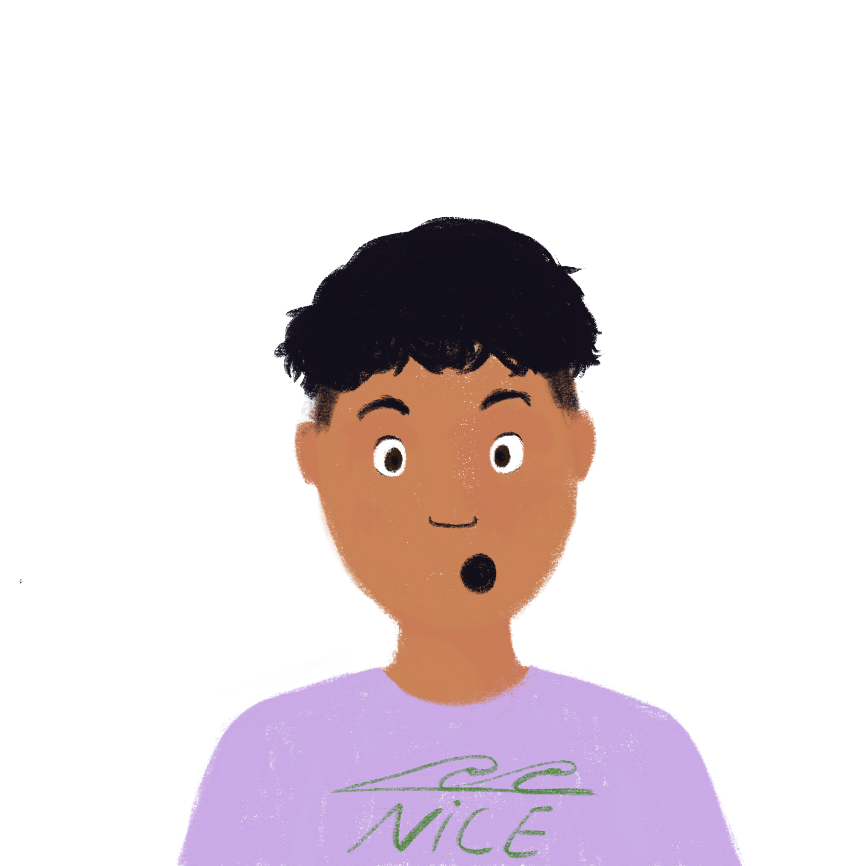 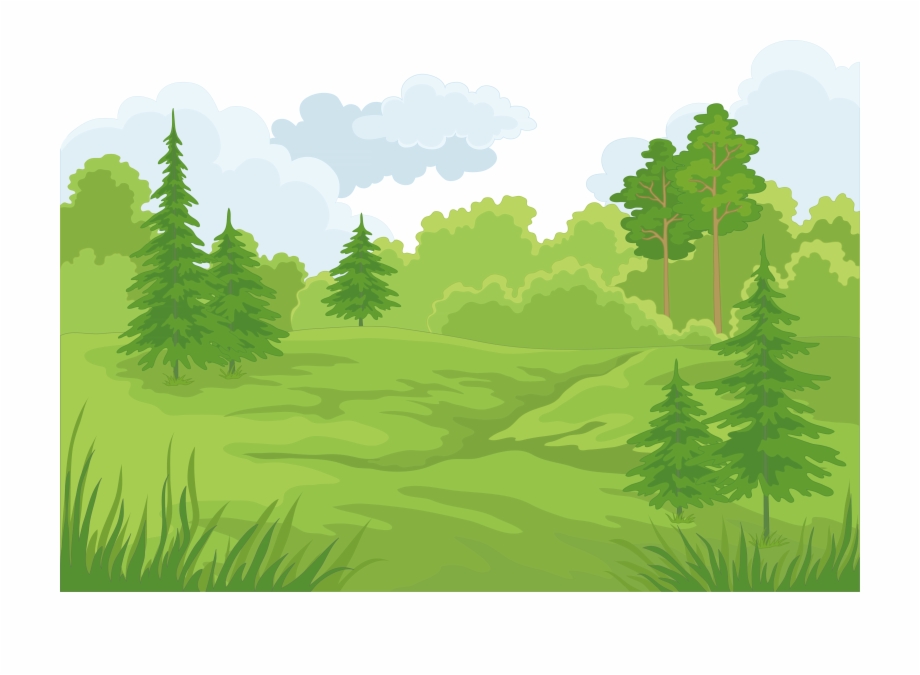 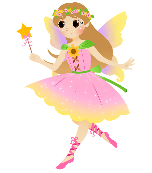 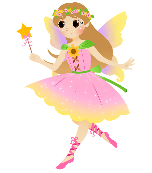 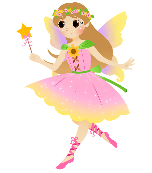 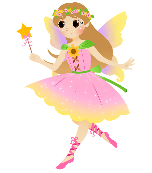 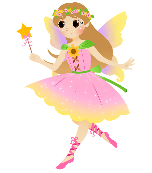 é
f _ es
[Speaker Notes: SSC: [é / -er / -et]

Frequency: fée [>5000]

TRANSCRIPT:
8. fée]
parler
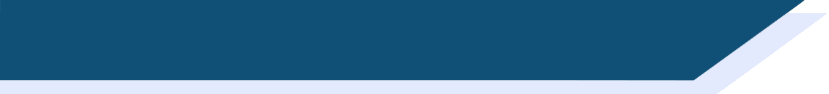 Le métro : ligne 2
La famille prend le métro aujourd’hui.
Prononce le nom de chaque station. Fais attention à la SSC en orange.
Partenaire A :
Nation
Anvers
Père Lachaise
Blanche
Pigalle
Colonel Fabien
Avron
[Speaker Notes: Phonics: read aloud

In this phonics activity, students revise a range of SSCs productively. Paris metro stations are used rather than known vocabulary, to encourage decoding.

Teacher may wish to give some background to the Paris metro before beginning. The activity focuses on two lines (2 and 6): students work in pairs, taking it in turns to pronounce the station names and offer corrections. Click on a station to hear its pronunciation.

The task instructions contain the following cognates: métro [3227], ligne [342], prononcer [706] nom [171] station [1399], orange [3912].

Estimated timings: approx. 2 minutes

SSCs:
Blanche [ch], Pigalle [SFe], Anvers [an / en], Colonel Fabien [-ien], Père Lachaise [ai], Avron [on], Nation [-tion]]
parler
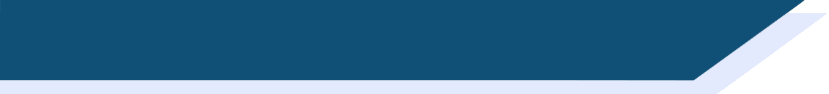 Le métro : ligne 6
La famille prend le métro aujourd’hui.
Prononce le nom de chaque station. Fais attention à la SSC en orange.
Partenaire B :
Saint-Jacques
Corvisart
Boissière
Glacière
Edgar Quinet
Chevaleret
[Speaker Notes: SSCs:
Boissière [è / ê], Edgar Quinet [qu], Saint-Jacques [-ain / -in] / [j / soft g], Glacière [ç / soft c], Corvisart [SFC], Chevaleret [e]]